Bør der foretages kontrolpodning af ikke-gravide kvinder efter endt klamydiabehandling i almen praksis?Et litteraturstudie afHeidi IngerslevChristine LassenMichael HaslundKristian FrederiksenVejlederCharlotte Harmsen
Baggrund
Incidens 458 pr. 100 000 i 2007
Stigende fra 441 pr. 100 000 i 2005 

Komplikationer  til klamydiainfektion
        - Infertilitet
        - Kroniske underlivssmerter 
        - Ekstrauterin graviditet
        - Underlivsbetændelse
Materiale og metode
Inklusionskriterier
         - Generel relevans
         - Overførbarhed
         - Publikationsalder
         - Relevante diagnostiske tests
         - Relevant antibiotikabrug
         - Alsidighed
         - Sammenlignelighed
Analyse
Sundhedsstyrelsens vejledning fra 2005
Diagnostisk test PCR 
Sens. 85,5 %.  Spec. 99,6%
Førstevalgsbehandling: 1g. Azitromycin.
Repodning er generelt ikke nødvendig.
Tidspunkt for eventuel repodning: 3-6 mdr.
Analyse
Kjær, H. O. et al
Follow up studie
42 personer
Kontrolpodning anbefales
12 og/eller 24 uger efter endt behandling
Analyse
Pedersen, Lisbeth Nørum et al.
42 patienter
Laboratorieundersøgelse
Genotypning af Chlamydia Trachomatis
 5/6, samme genotype
Reinfektion
Analyse
Reust, Carin E.
Litteraturstudie
Azithromycin: cure rate = 95%
Kontrolpodning 
Efter mindst 3 uger
Analyse
Aavitsland, Preben et al.
Spørgeskemaundersøgelse 
201 læger
Litteraturstudie 
Kontrolpodning (ELISA)
Efter mindst 2 uger
Analyse
Mårdh, Per-Anders et al.
Litteraturstudie
Kontrolpodning
Optimalt tidspunkt ikke fastlagt
Reinfektion
Smitteopsporing
Manglende compliance
Antibiotikaresistens
Farmakokinetiske faktorer
Endogen reinfektion
Analyse
Lau, Chuen- Yen et al.
Metaanalyse
12 studier
Azithromycin vs. Doxycyclin
97%  vs.  98%
Hvis kontrolpodning: min. 2 uger
Diskussion
Konklusion
Kontrolpodning
Min. 2 uger efter behandling
Tilslutter os ikke SST anbefaling
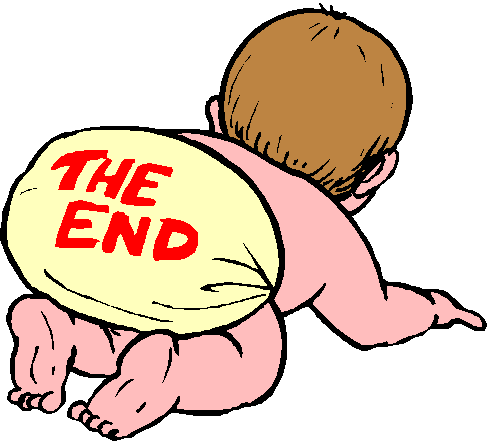